Departament Mieszkalnictwa
Rozstrzygnięcie „Konkursu na koncepcję architektoniczną wielorodzinnego budynku mieszkalnego o obniżonej energochłonności”
Warszawa, 30 maja 2023 r.
Racing Green Interiors Limited Ltd
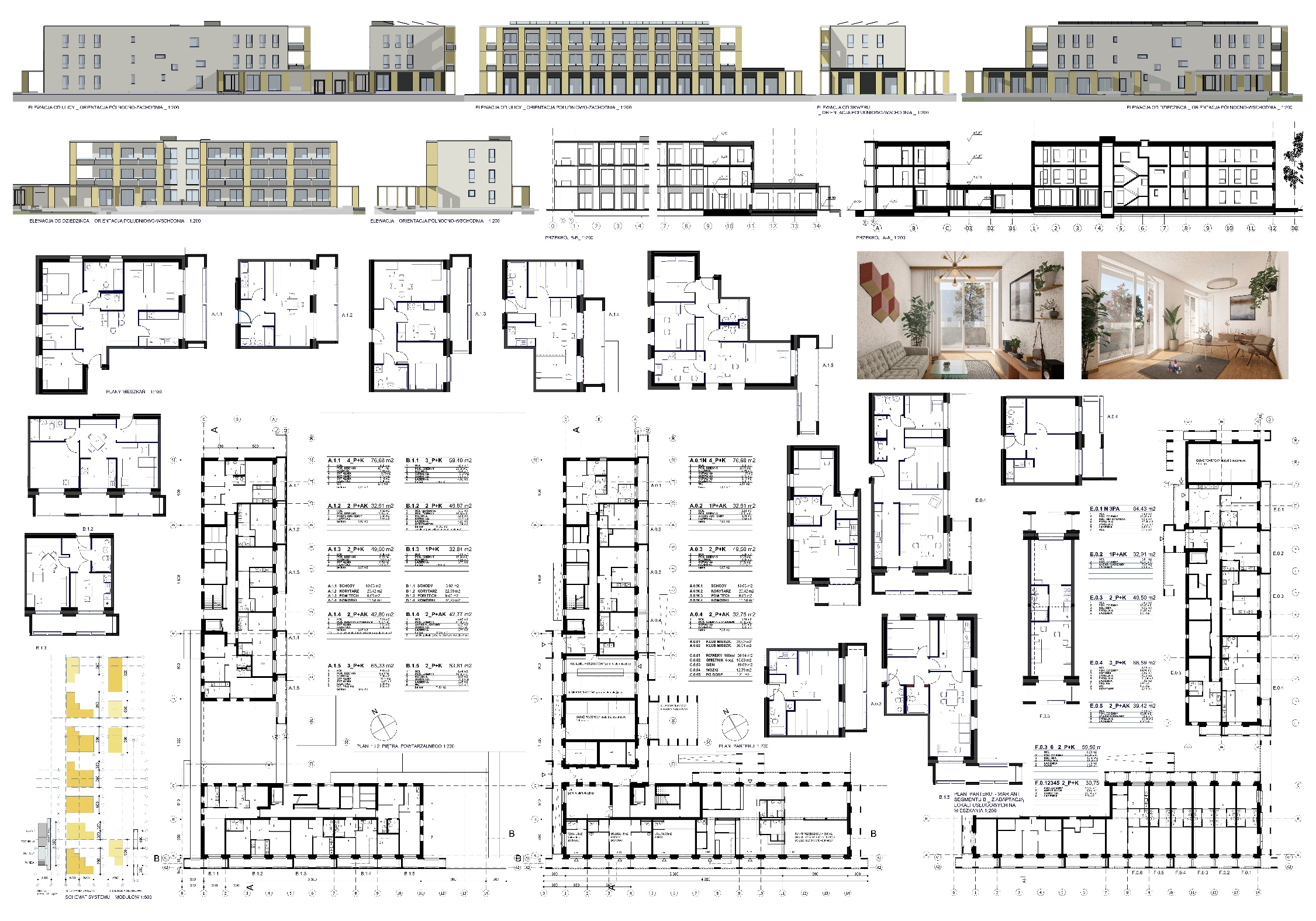 Racing Green Interiors Limited Ltd
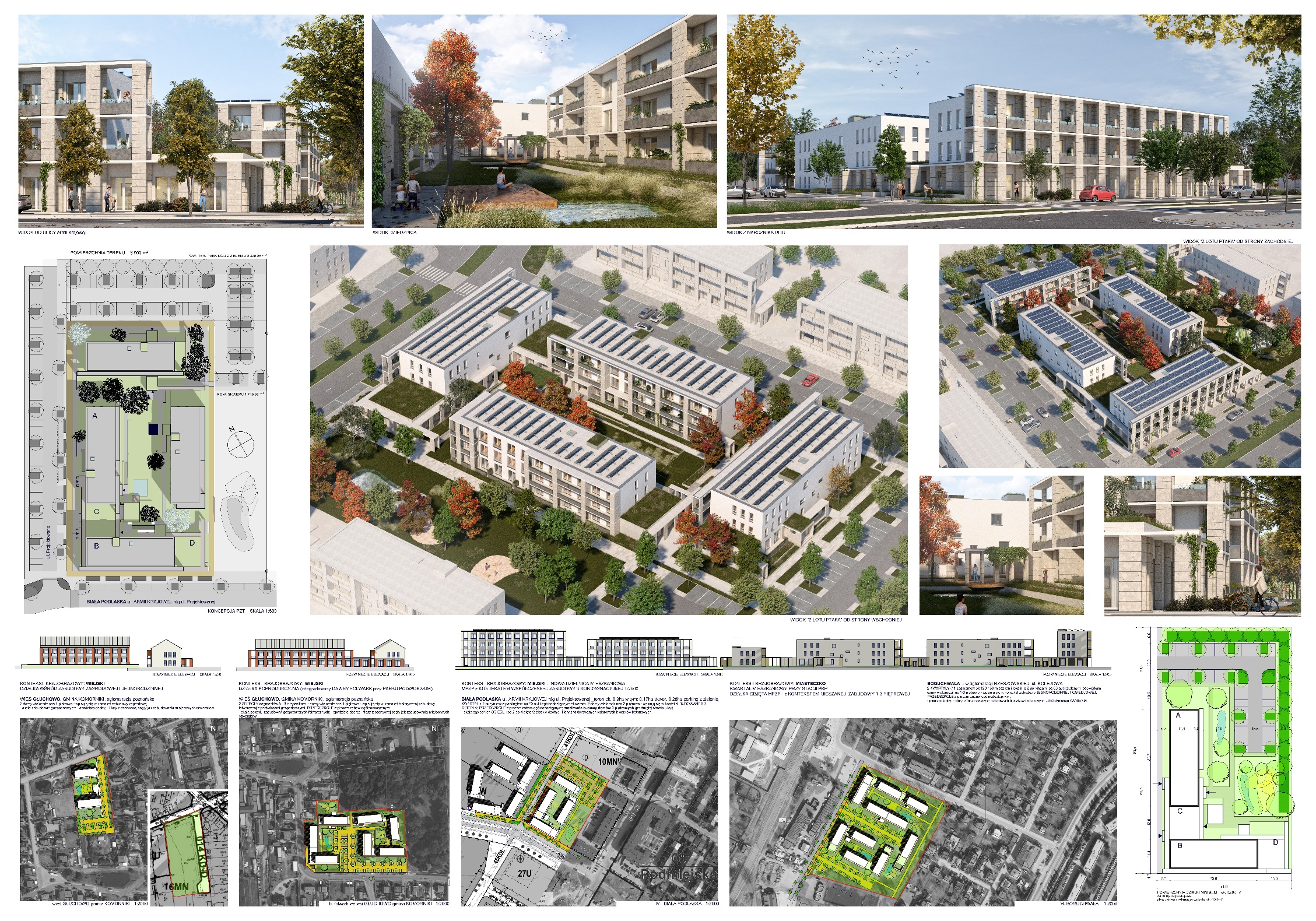 Racing Green Interiors Limited Ltd
Rafał Mazur i Łukasz Gaj
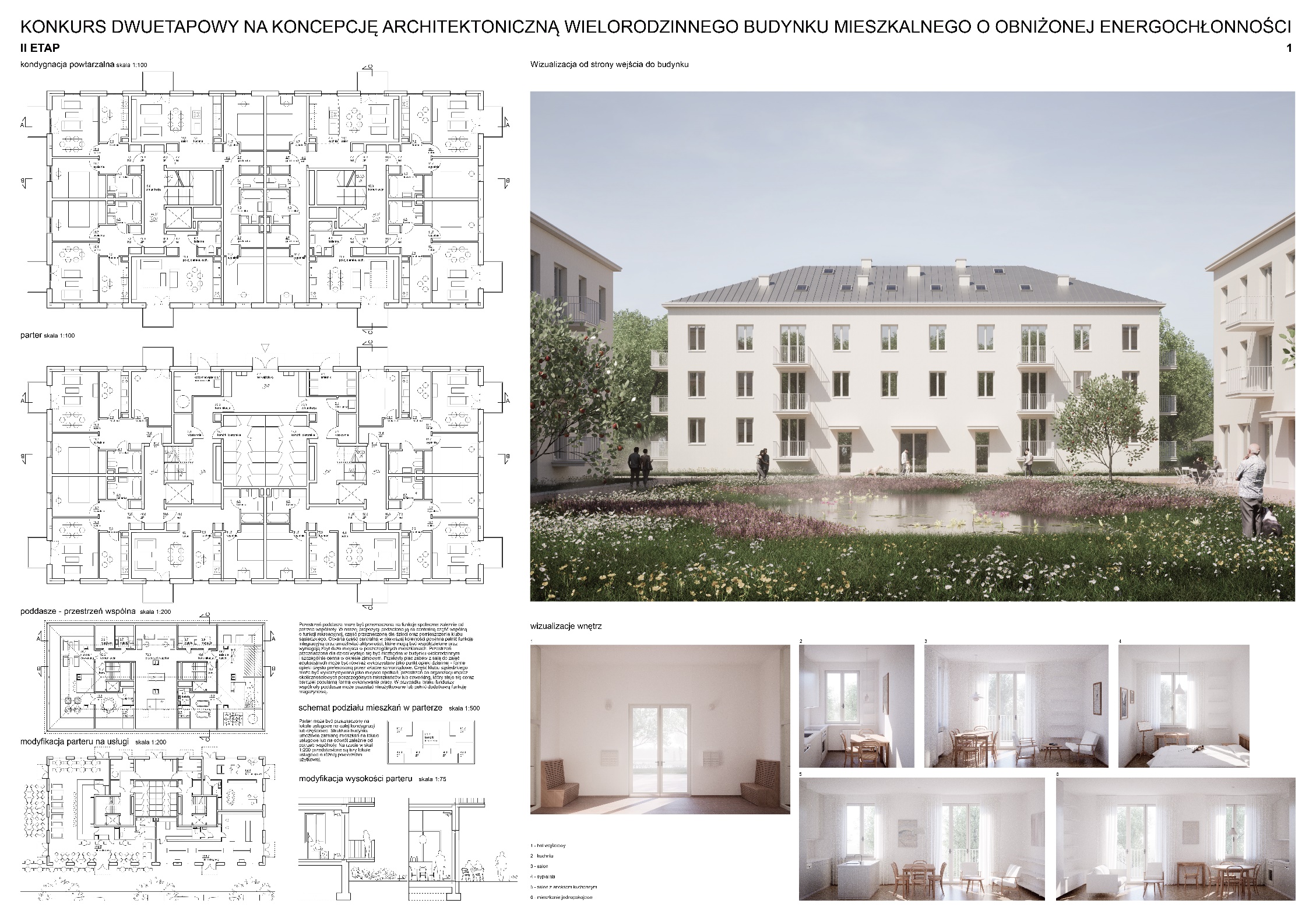 Rafał Mazur 
i Łukasz Gaj
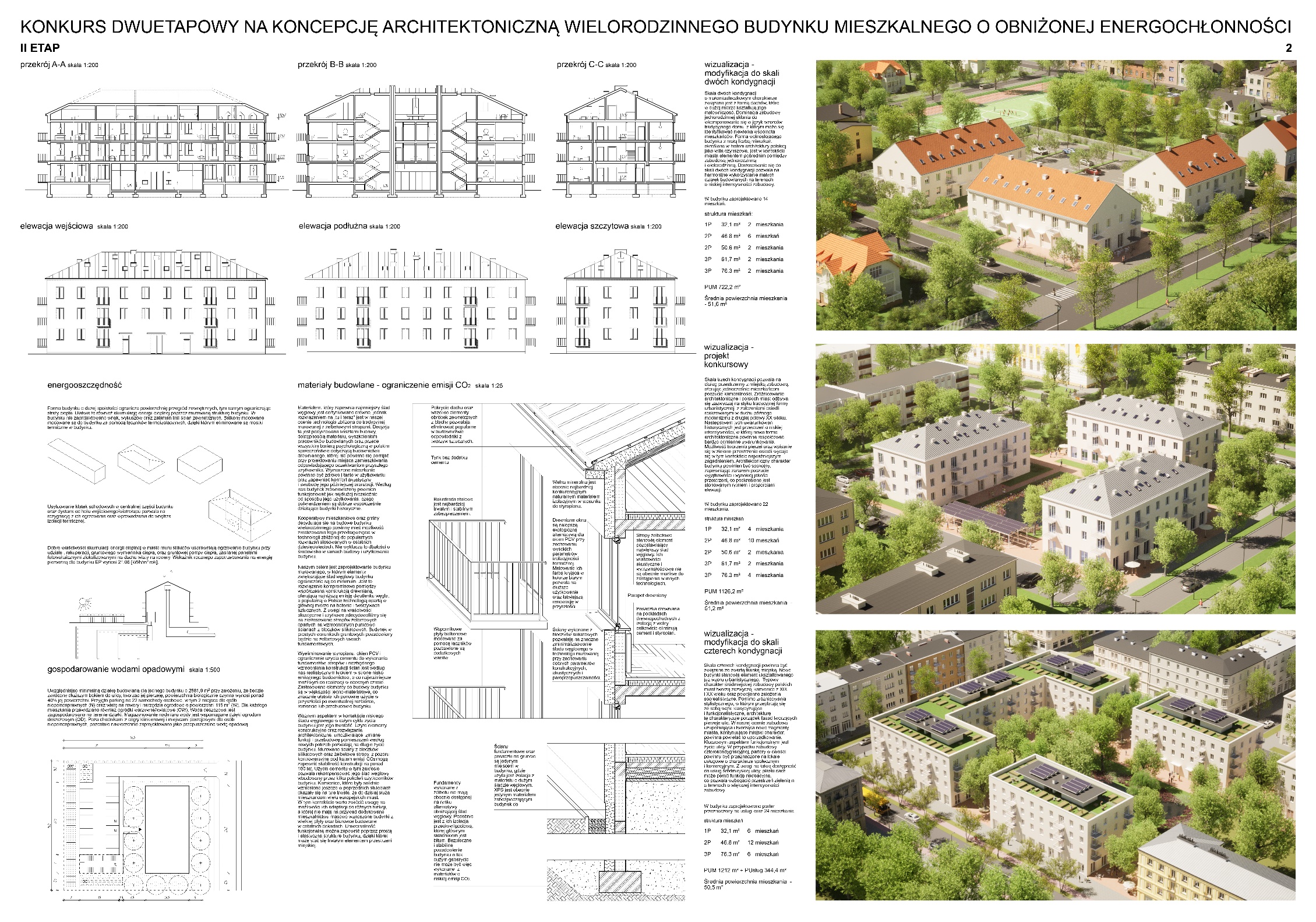 Rafał Mazur 
i Łukasz Gaj
Łukasz Stępnik
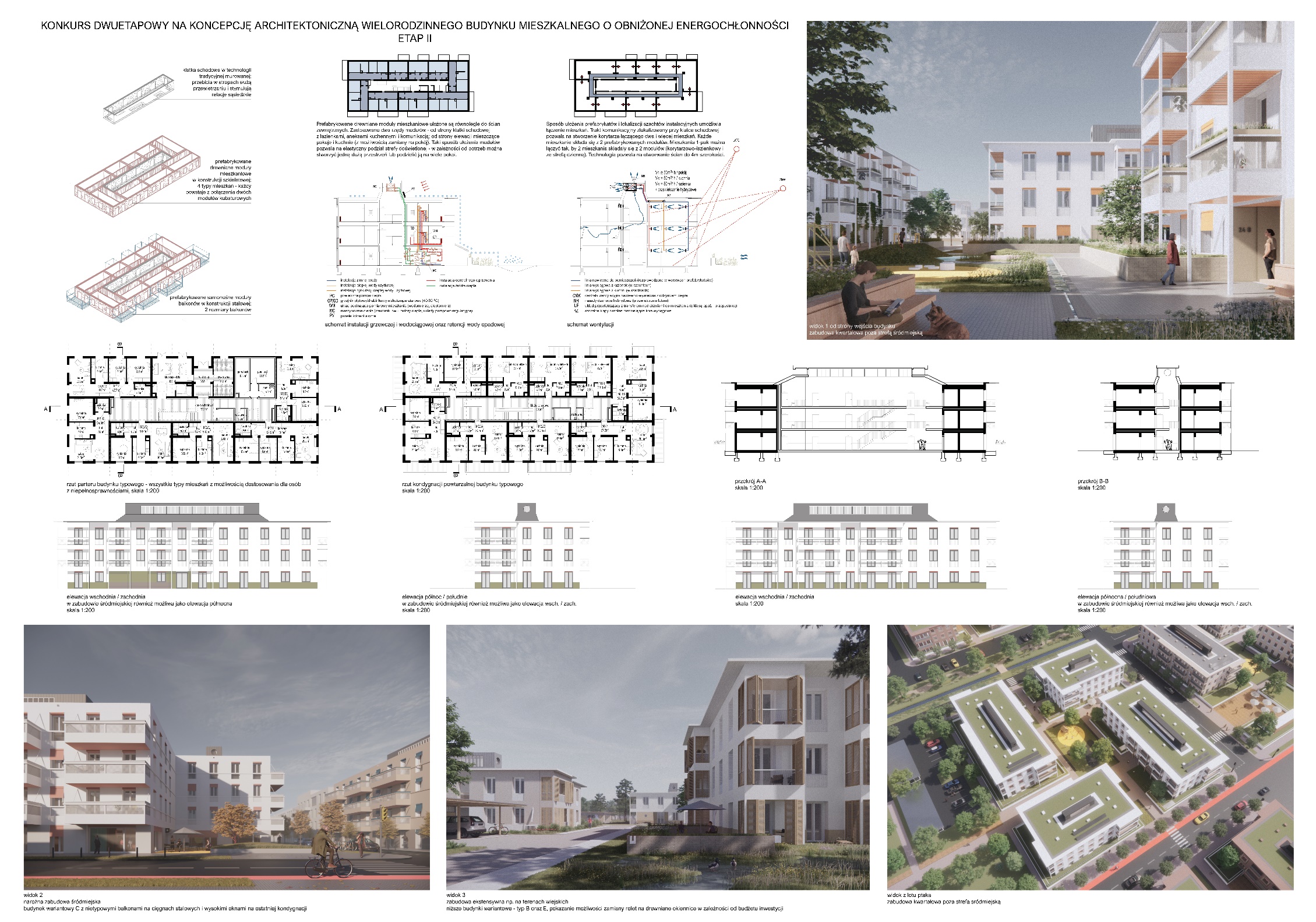 Łukasz Stępnik
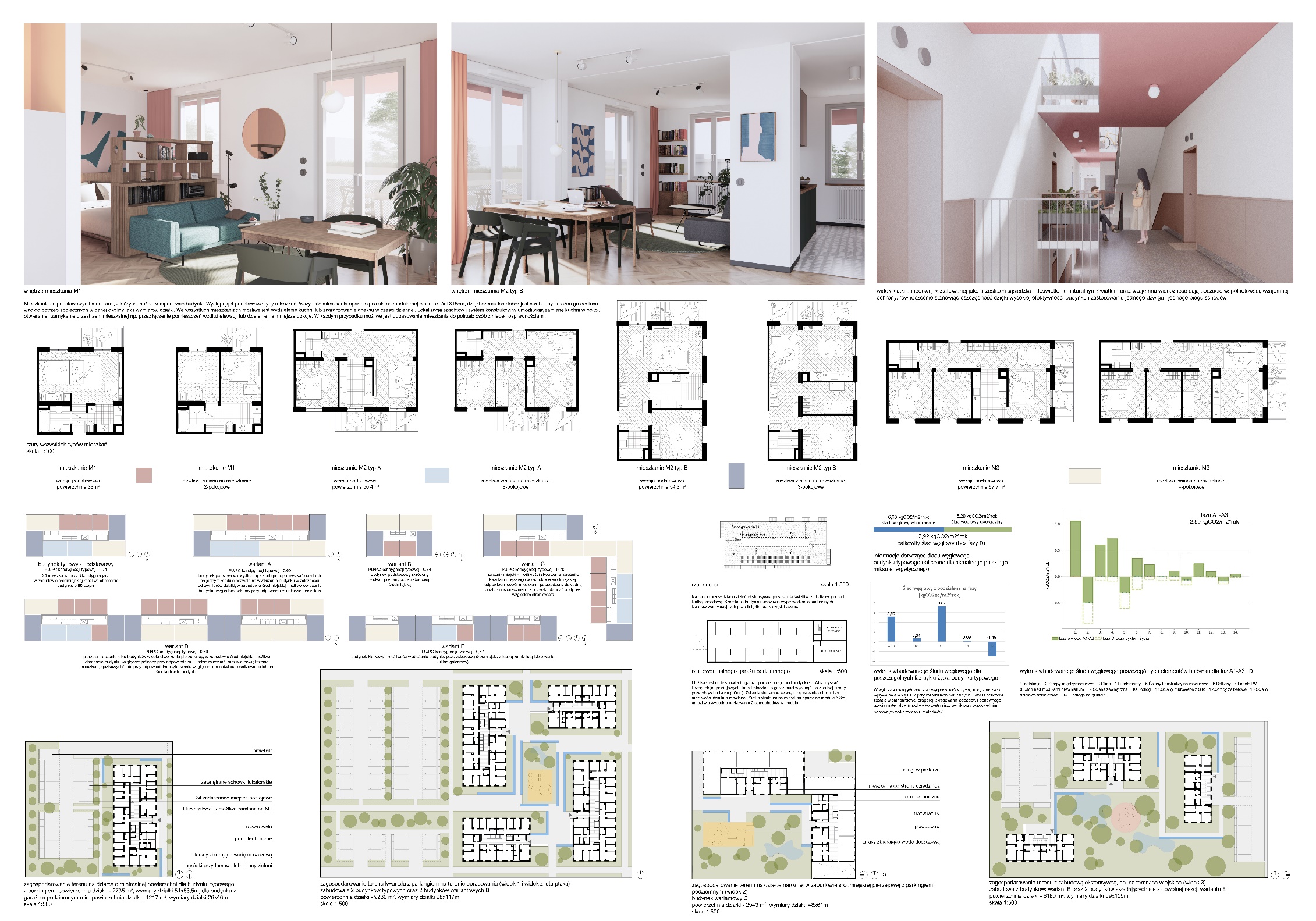 Łukasz Stępnik
WAWW Pracownia Projektowa Mirosław Wojcieszak Gąska Studio Łukasz Gąska Marta Sowińska-Gąska
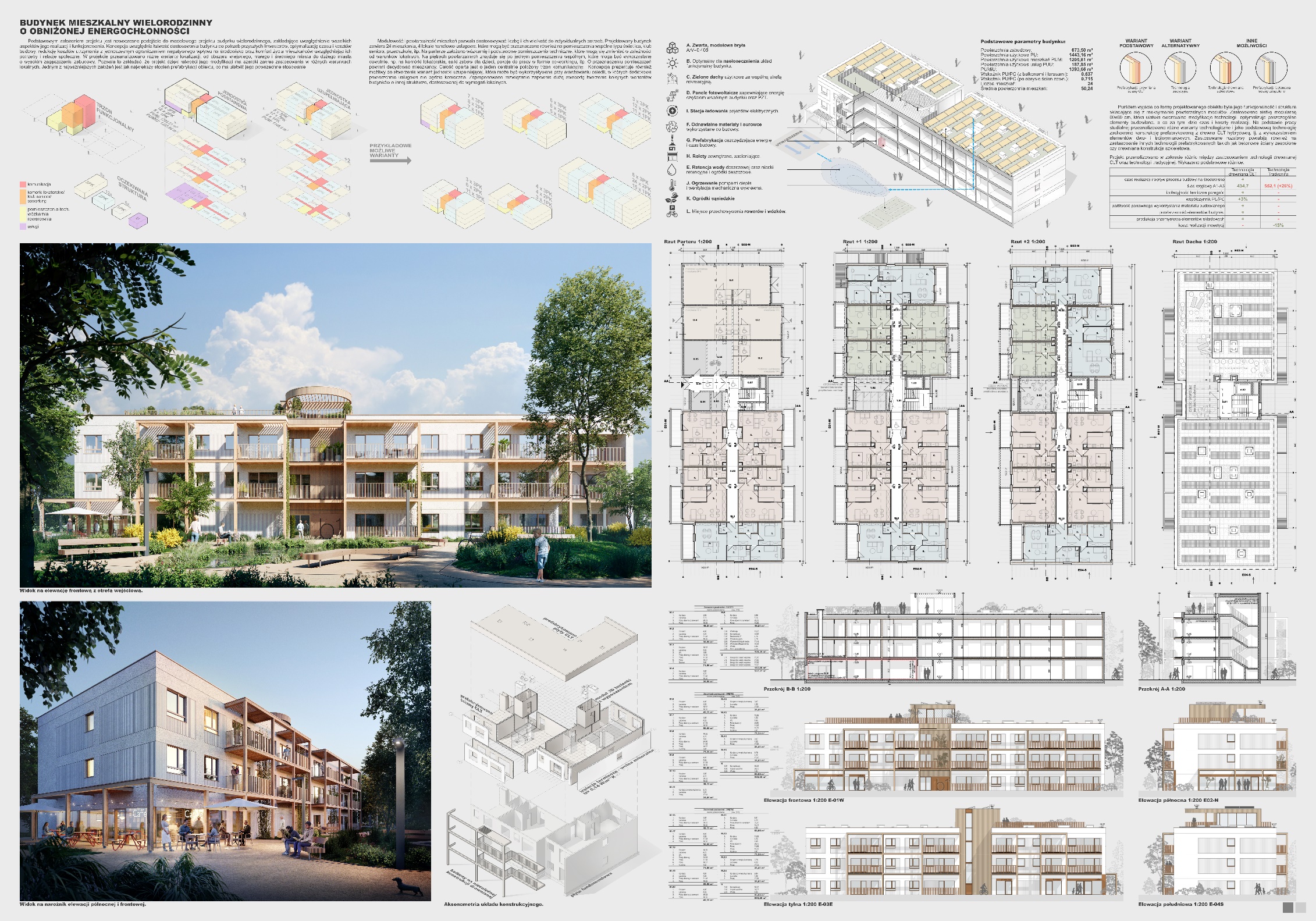 WAWW Pracownia Projektowa Mirosław Wojcieszak Gąska Studio Łukasz Gąska Marta Sowińska-Gąska
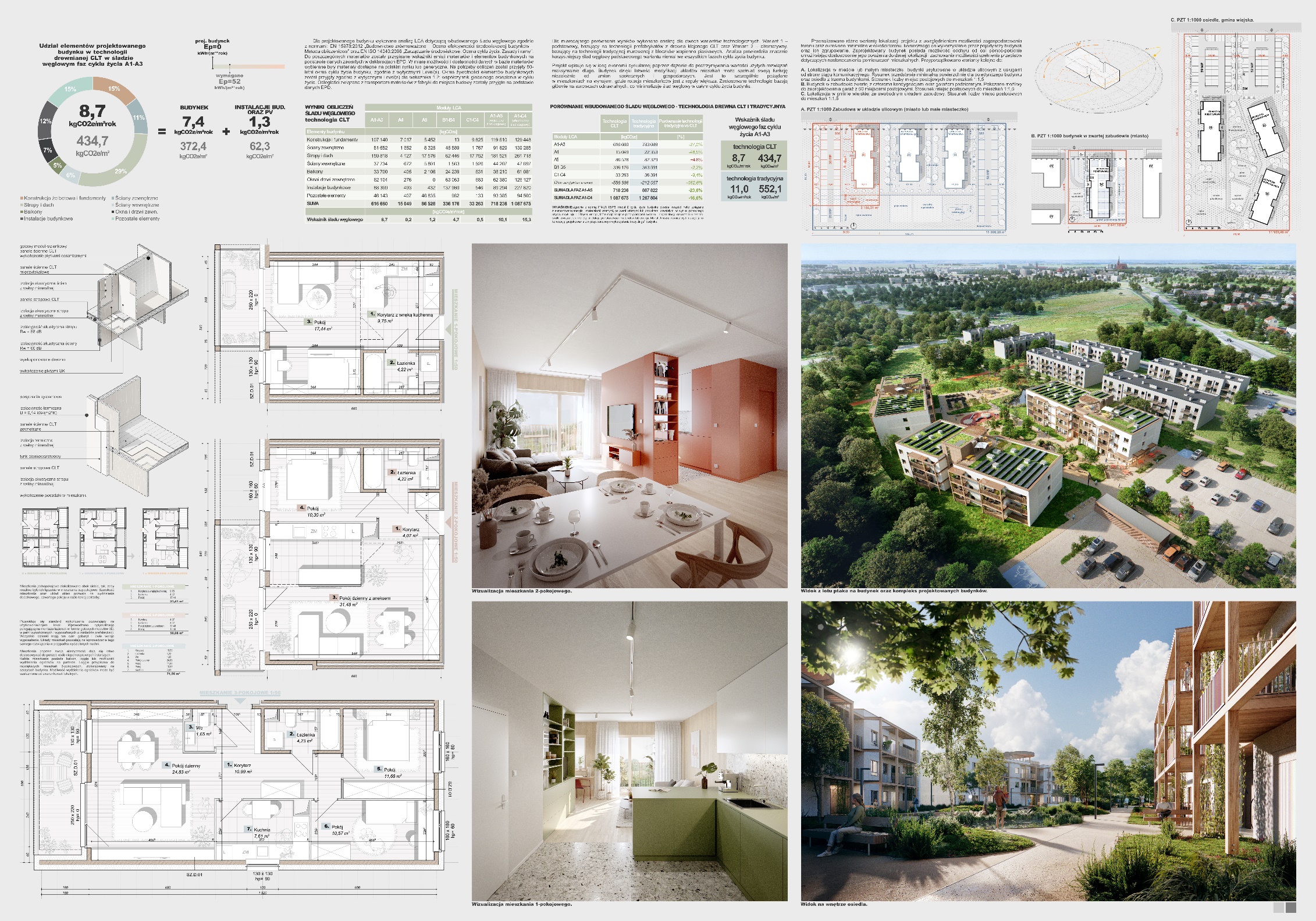 WAWW Pracownia Projektowa Mirosław Wojcieszak Gąska Studio Łukasz Gąska Marta Sowińska-Gąska
Młynarczyk Architekci Sp. z o.o.
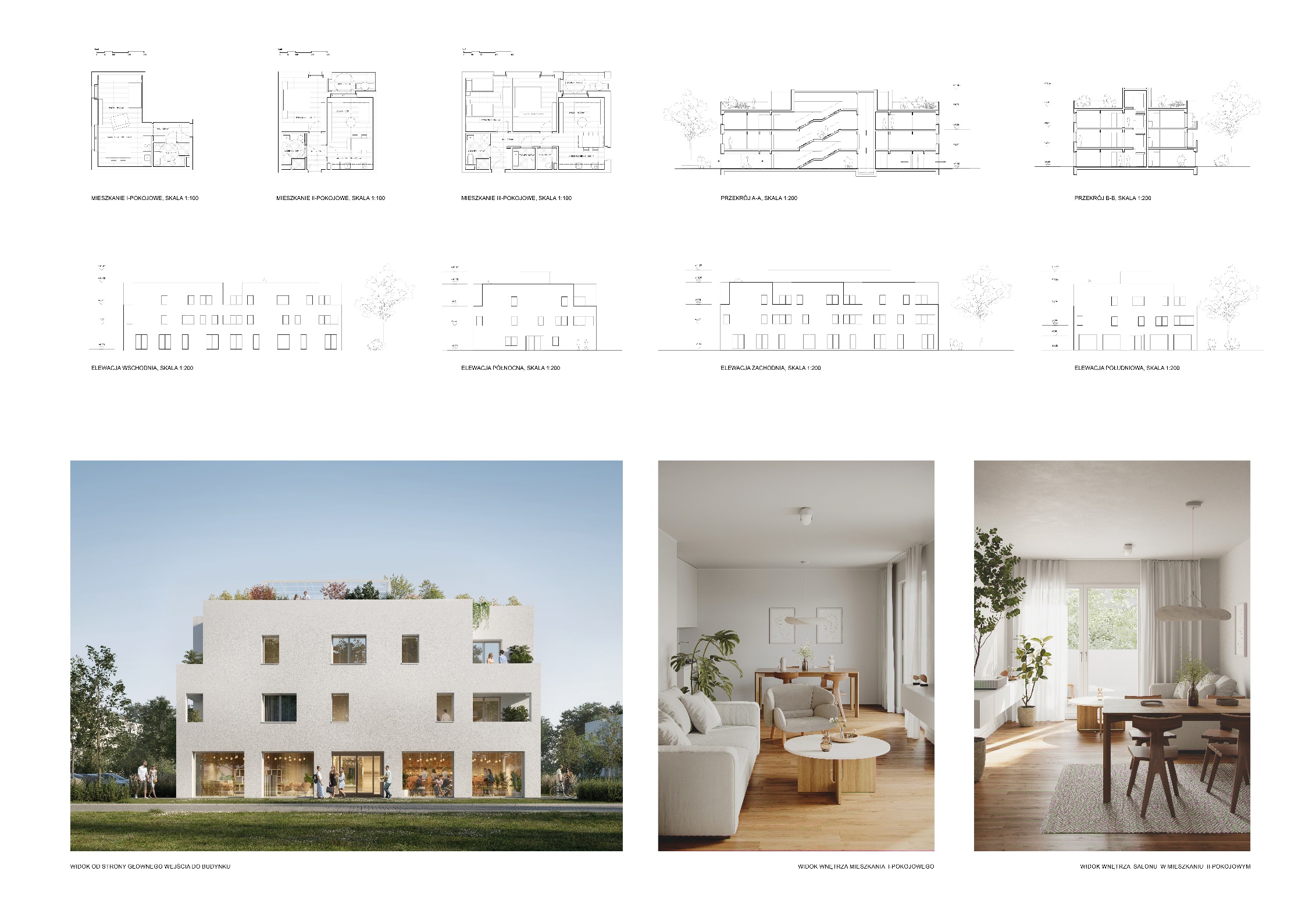 Młynarczyk Architekci Sp. z o.o.
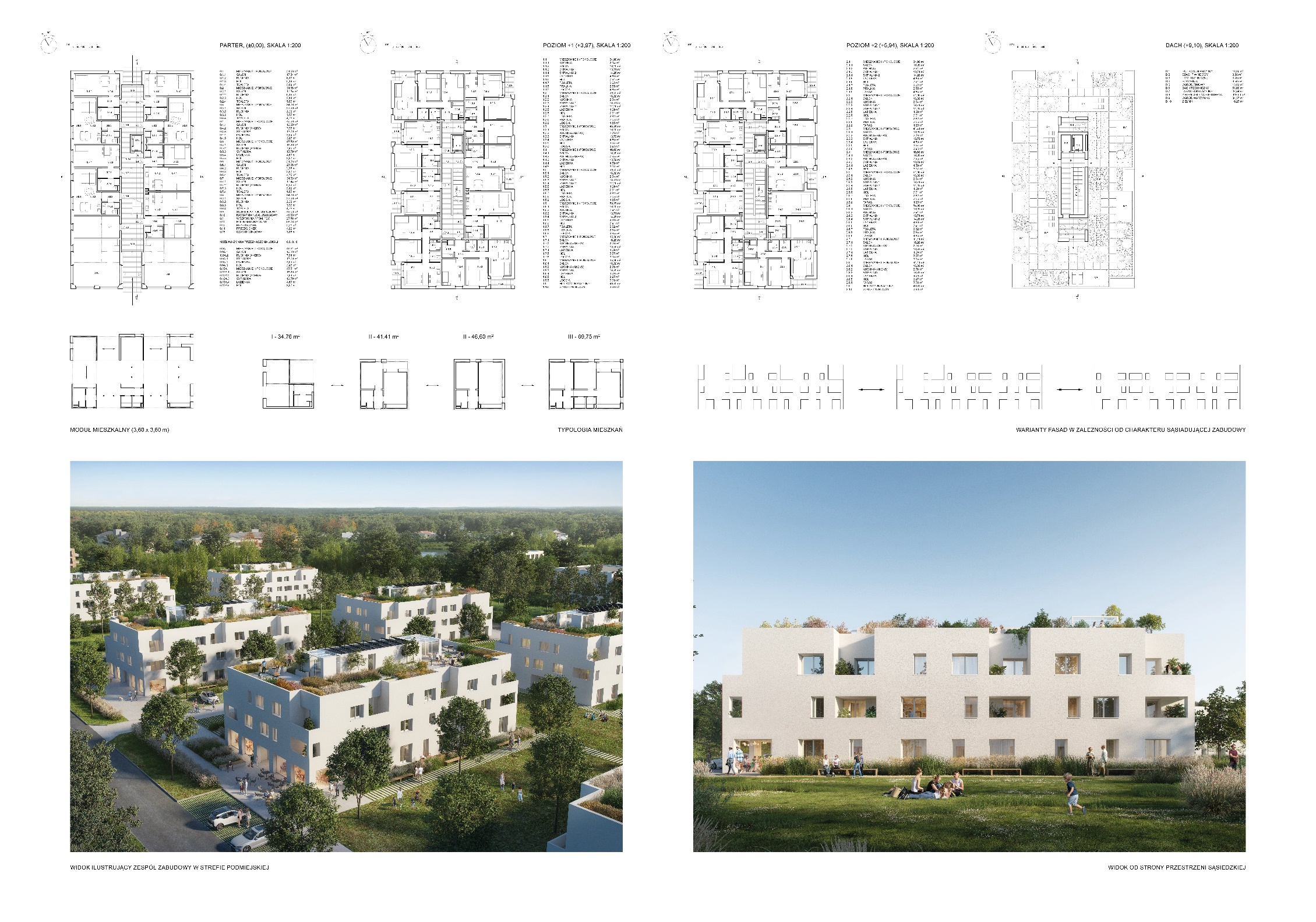 Młynarczyk Architekci Sp. z o.o.